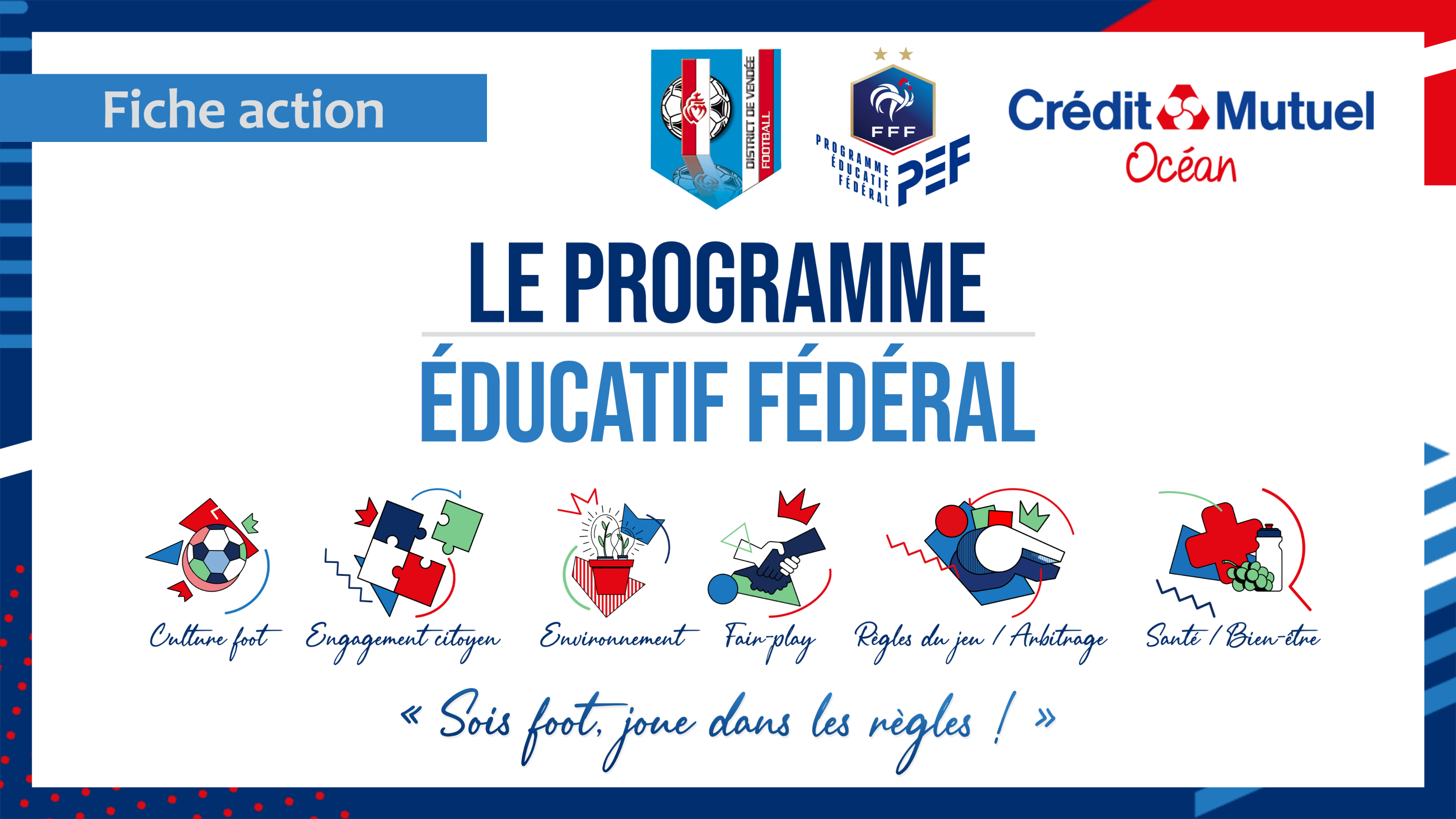 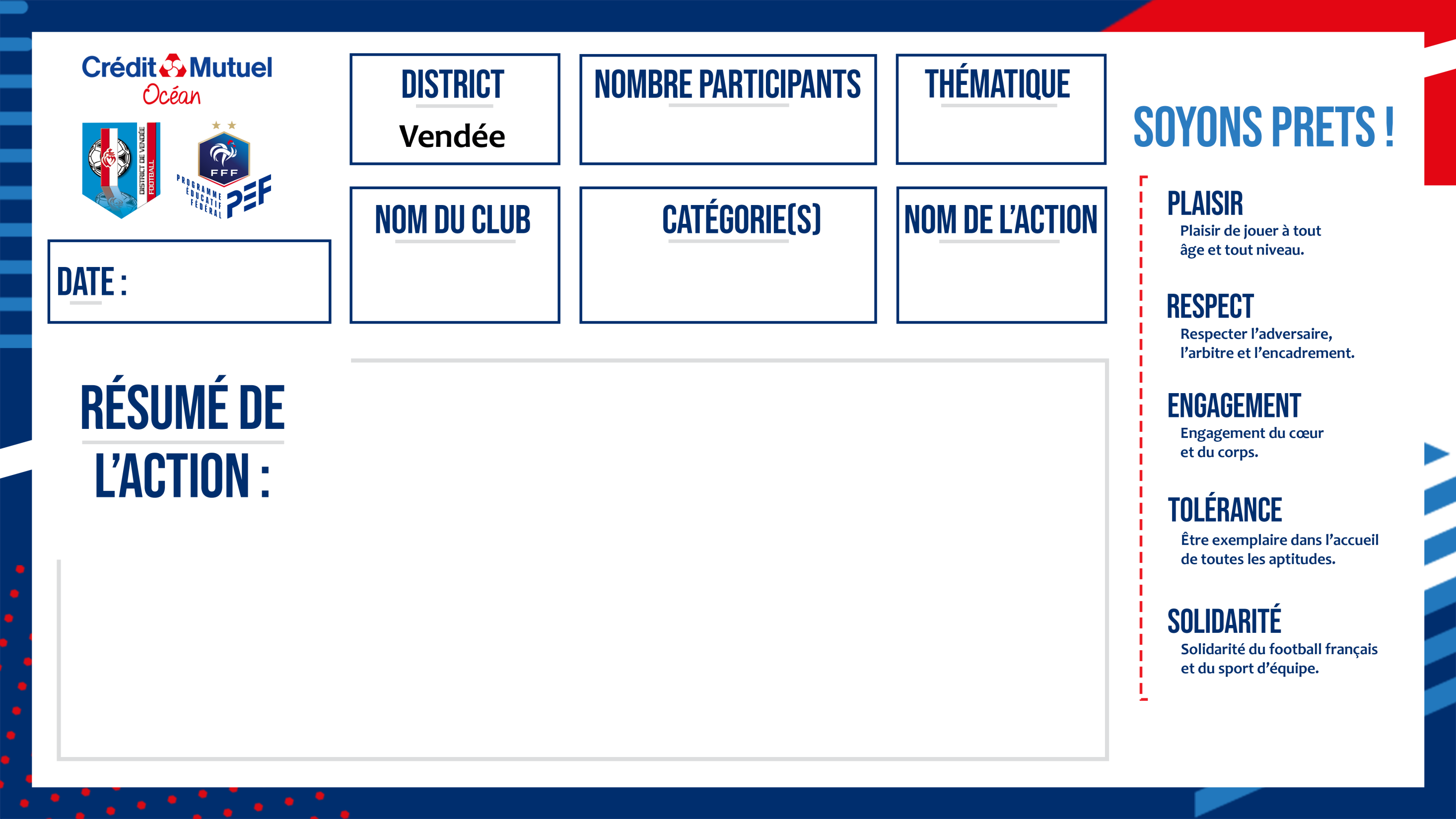 20
ENVIRONNEMENT
AS SAINT GERVAIS
U8/U9 – U10/U11 – U12-U13
ONE TOUT TRI
19/01/2022
Deux groupes de 7 et un groupe de 6 qui mélangent toutes les catégories.

Plusieurs mots sont proposés au tableau, les groupes doivent alors relier les différents objets au bon tri.

Le premier groupe qui lève la main après concertation, récolte le point.

Nous posons également des questions afin de détailler les réponses.

Une séances de tri à également été organisé aves les enfants (verres, plastiques, cartons …)

Nous les avons également remercier pour leur volontarisme à la fin de cette activité.
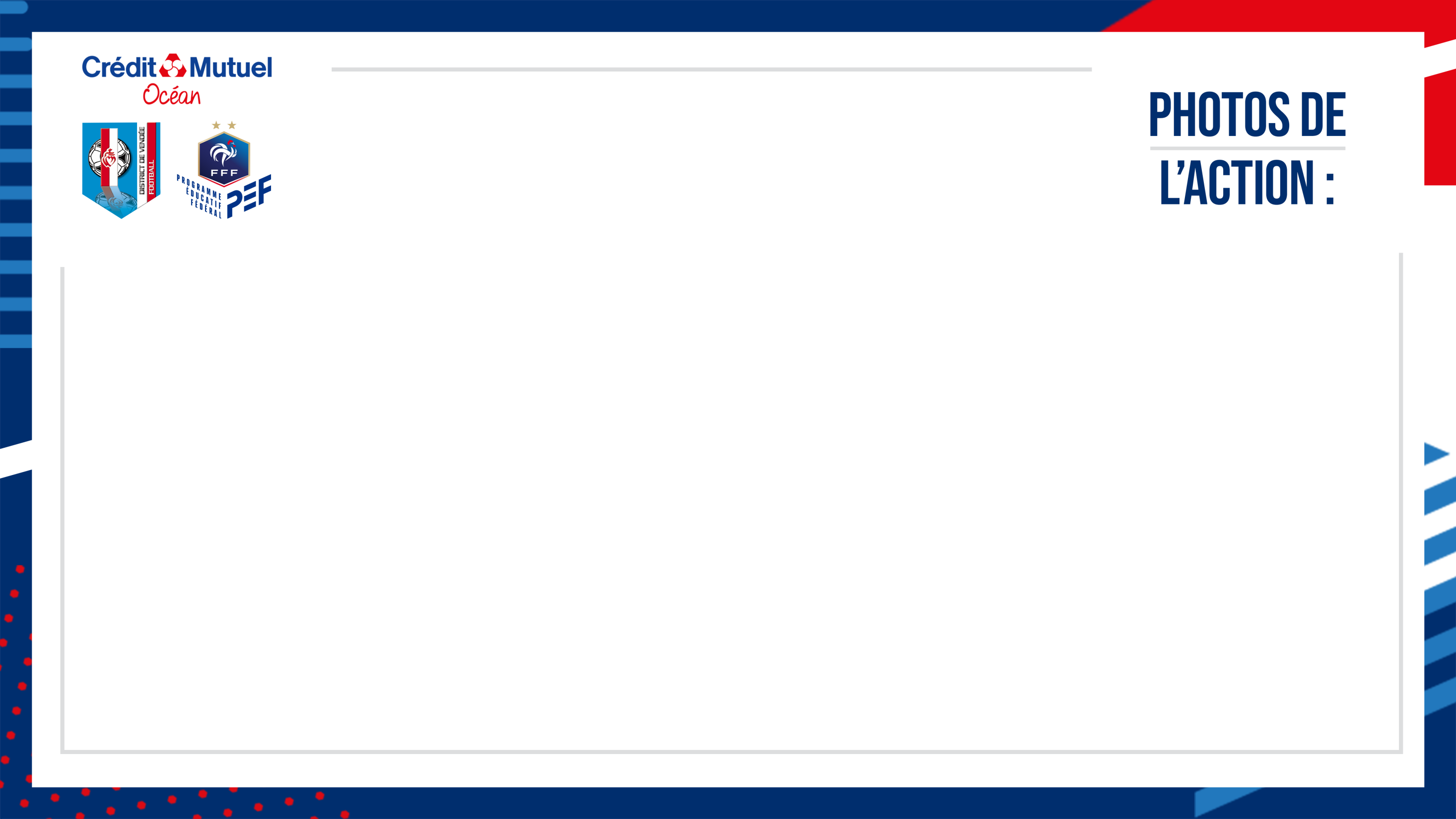 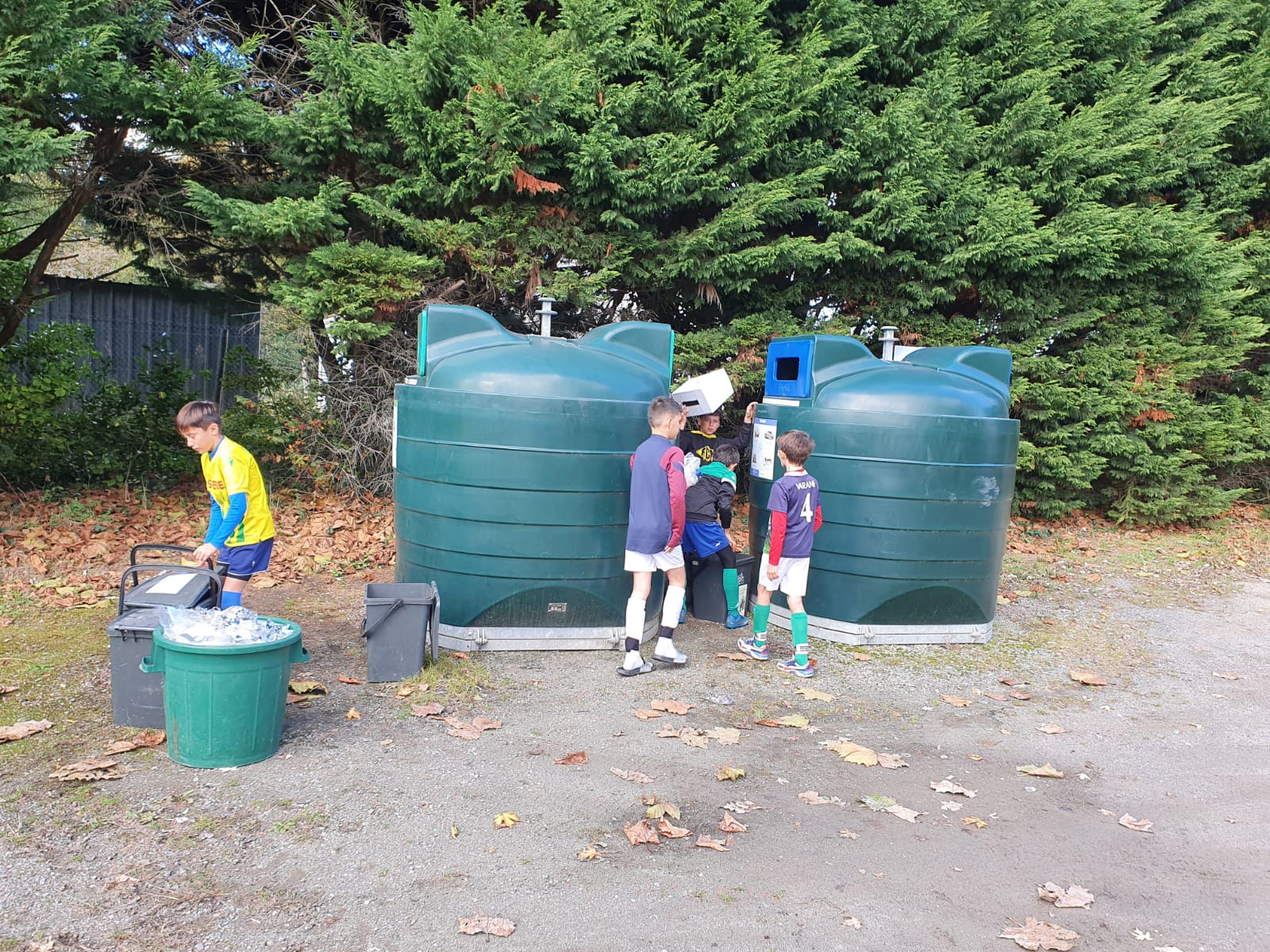 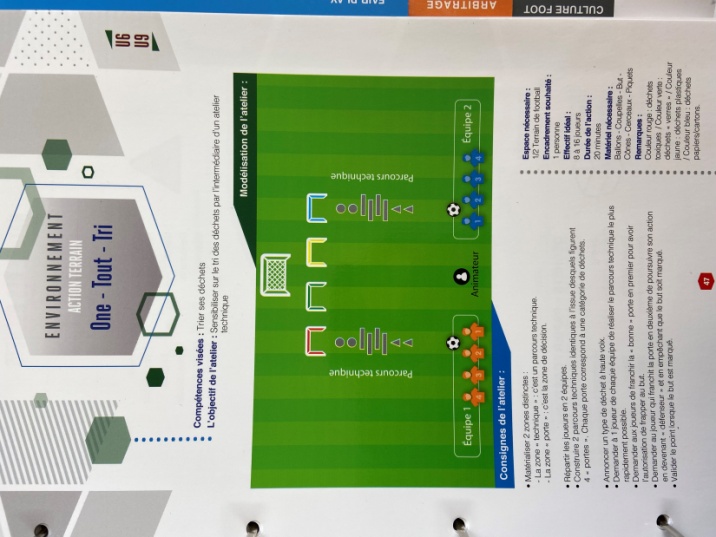